Objavitelia a objavovaní
Autor: Mgr. František Cmorej
Dejepis 7. ročník
Obsah
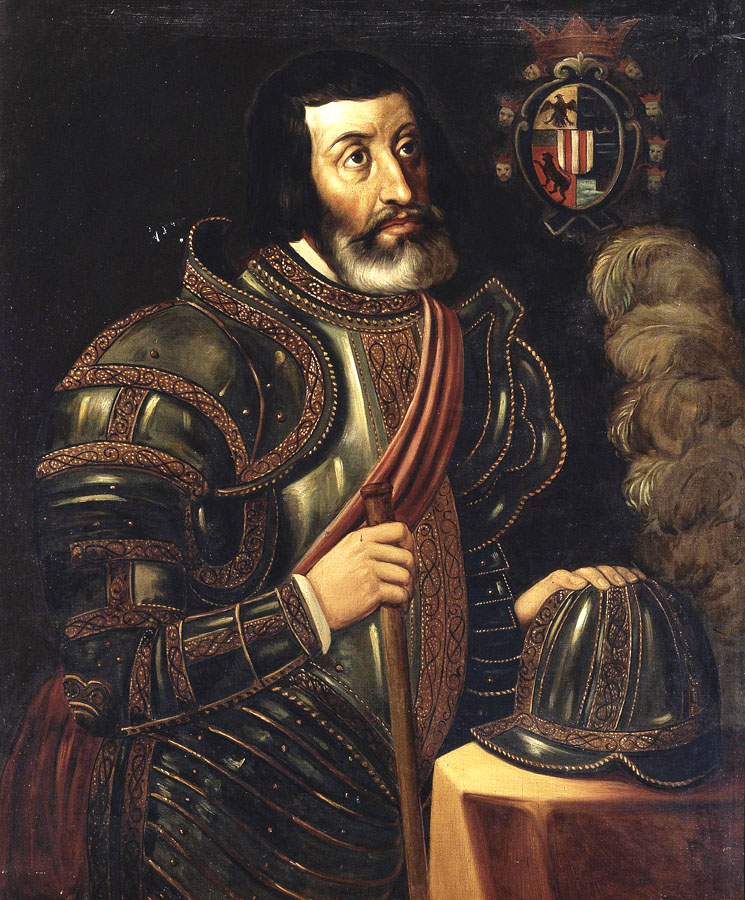 Dobyvačné výpravy
v Kolumbových stopách sa vydalo viacero španielskych dobrodruhov, aby dobývali nové územia a získali ich bohatstvá

po prvých objavoch nasledovali dobyvačné výpravy

v r. 1519 Hernán Cortés vyplával      so štyristo mužmi z Kuby, aby dobyl Aztékov v dnešnom Mexiku
Hernán Cortés
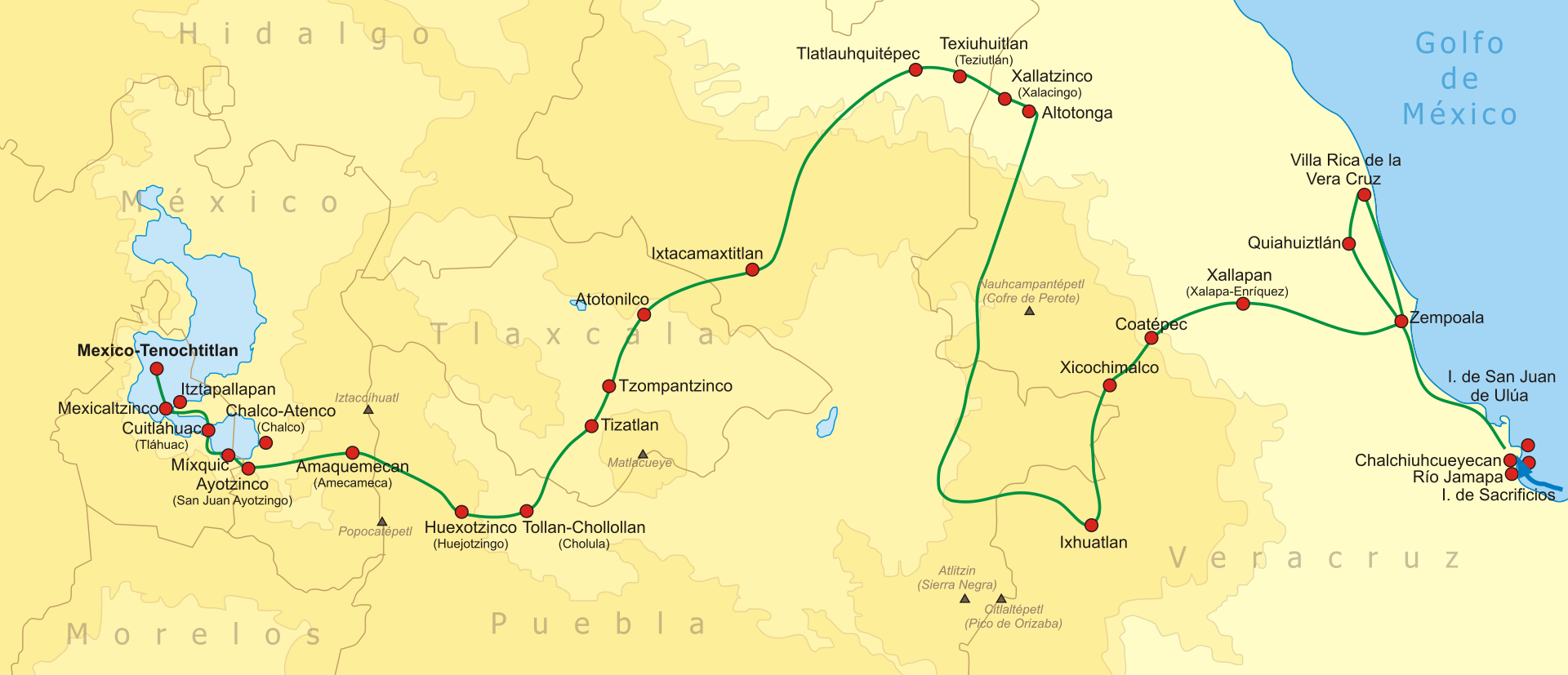 Mapa zobrazujúca Cortésovu inváznu cestu z pobrežia mexického zálivu do hlavného mesta Aztékov Tenochtitlan.
Dobyvačné výpravy
aztécka civilizácia bola veľmi vyspelá – Cortés ju však rozvrátil za krátky čas aj za pomoci dokonalejších európskych zbraní

Cortés bol pri dobývaní taký krutý, že aj v samom Španielsku vyvolal pohoršenie

zomrel roztrpčený, že mu jeho úspechy nepriniesli väčšie uznanie
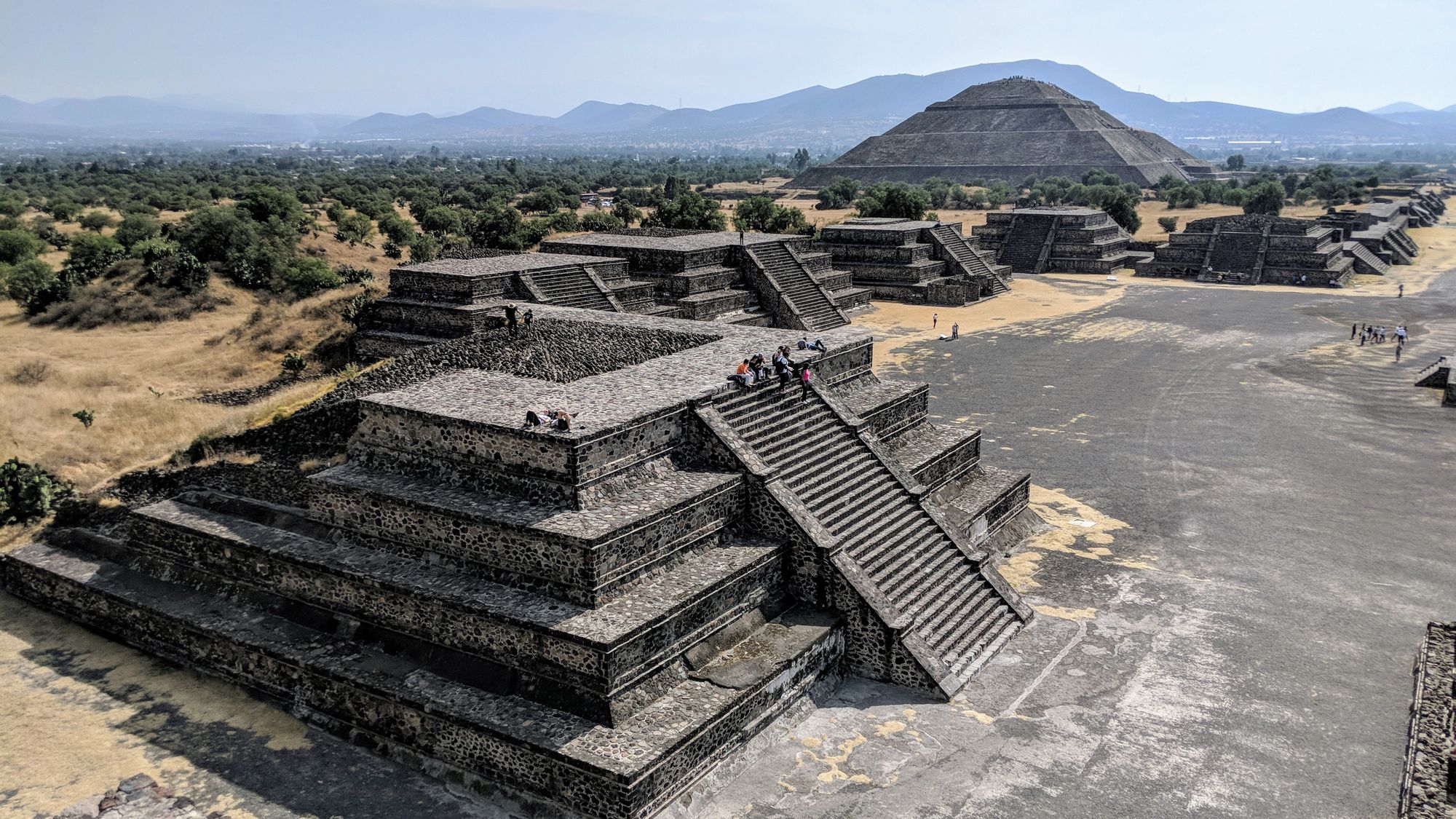 Aztécke hlavné mesto Tenochtitlán – bolo obkolesené ďalšími veľkolepými mestami.
Konflikt dvoch civilizácií – Aztékov a Španielov.
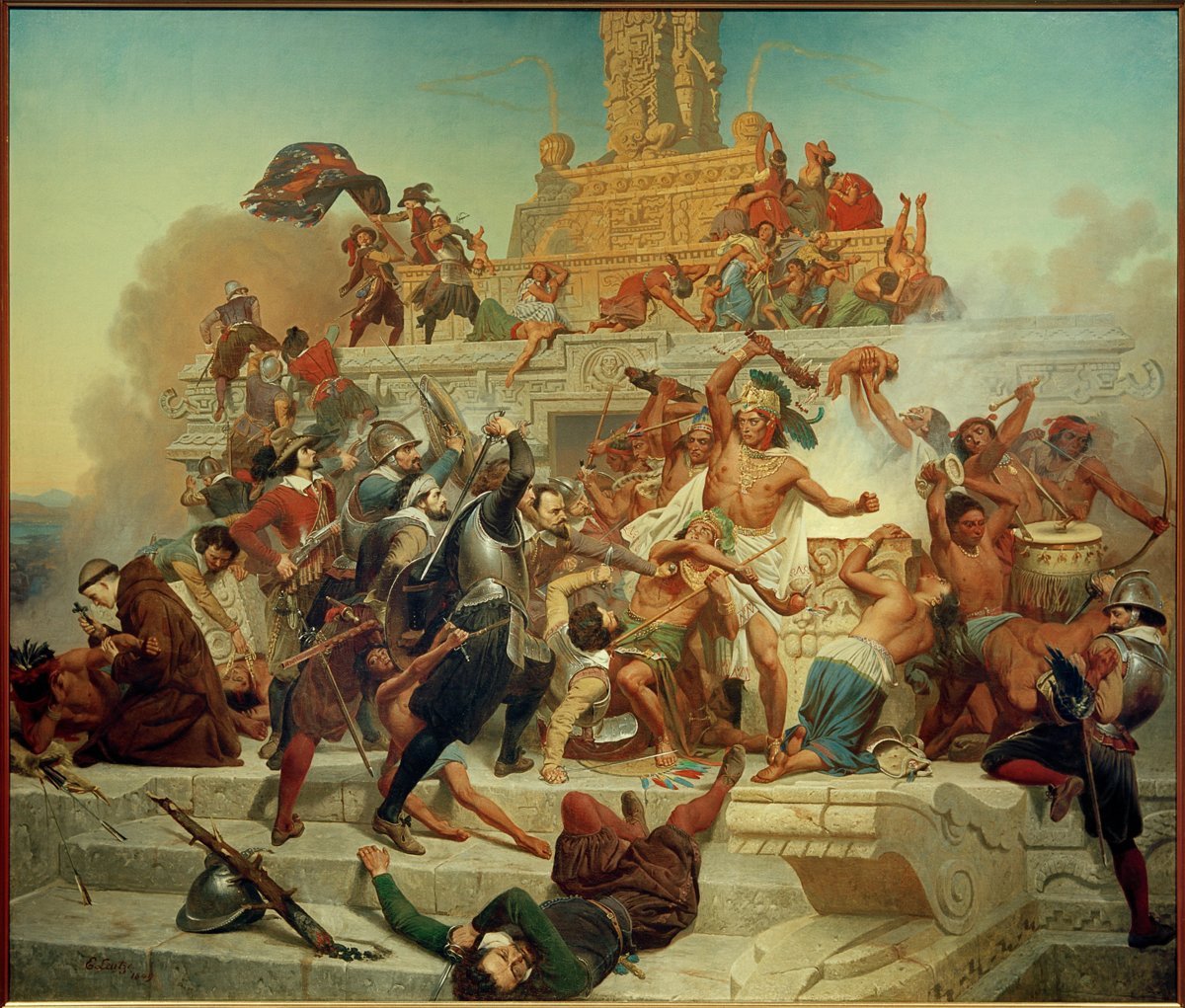 Aztékovia mali vlastné obrazkové písmo.
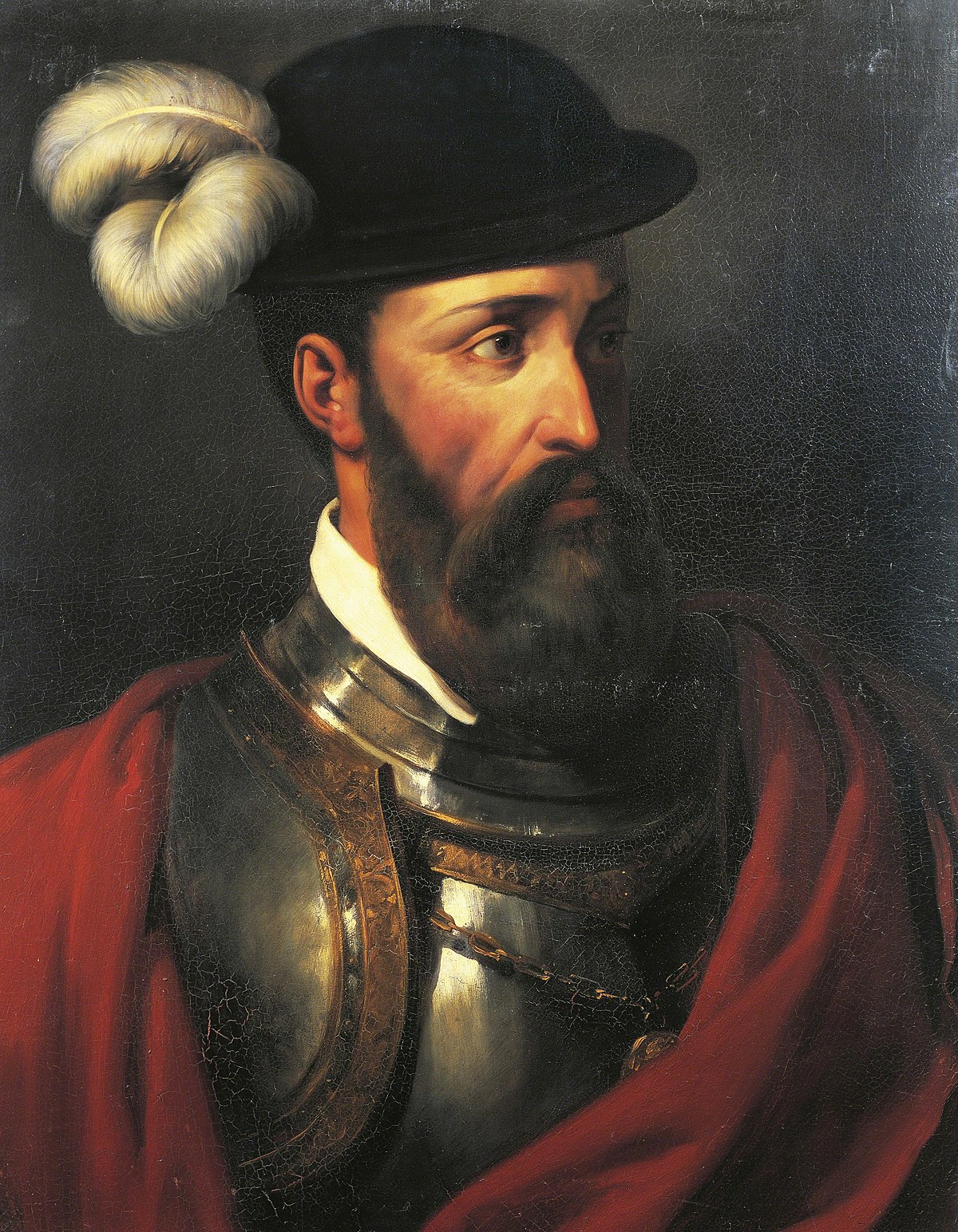 Dobyvačné výpravy
druhým španielskym dobyvateľom bol Francisco Pizarro
lákali ho zlaté poklady civilizácie Inkov – ich ríša sa rozprestierala v Južnej Amerike na území dnešného Peru
Inkovia mali veľmi vyspelé poľnohospodárstvo
Francisco Pizarro
Dobyvačné výpravy
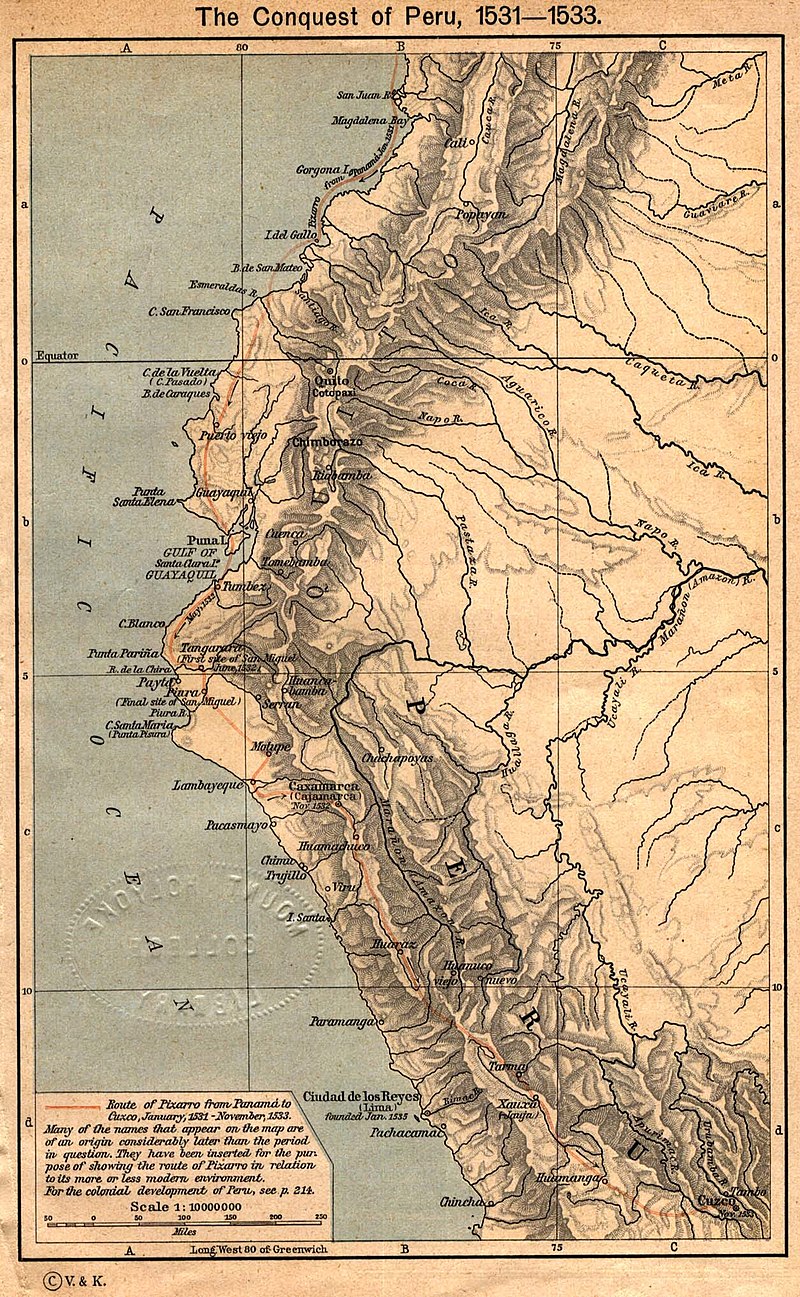 Inkovia mali vybudovanú rozsiahlu sieť dláždených ciest, tunelov a povrazových mostov a dokonalú sieť zavlažovacích kanálov

ich liečitelia vedeli robiť zložité operácie

prvé Pizarrove pokusy dobyť túto civilizáciu neboli úspešné – napokon k víťazstvu pomohli mu lepšie zbrane a zmätky medzi Inkami

Pizarro bol nakoniec zavraždený
Prieskumná cesta Francisca Pizarra počas dobytia Peru (1531 – 1533).
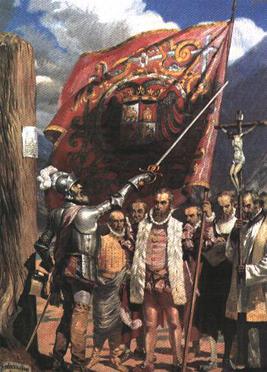 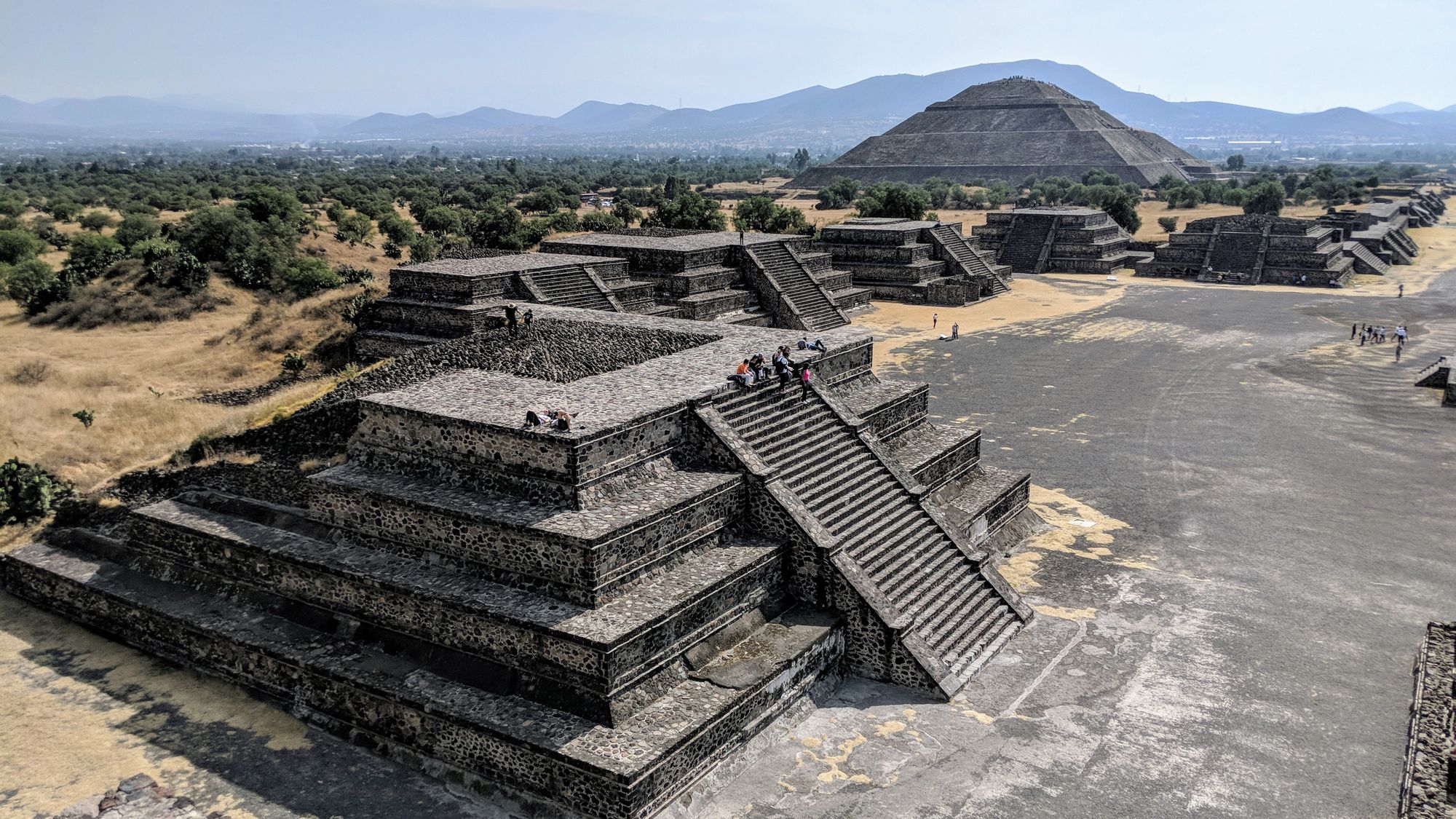 Umenie Inkov svedčí o ich zručností – zlato Inkov.
Pizarro a jeho nasledovníci v Lime v roku 1535.
Pevnosť a sídlo Inkov vysoko v horách: Machu Picchu. Dlho ležalo zabudnutá. Objavili ju až v 20. storočí.
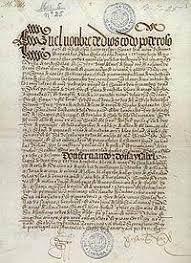 Delenie nového sveta
Dohoda o rozdelení novoobjavených území medzi Španielsko a Portugalsko.
Španieli a Portugalci sa hneď po prvých zámorských objavoch navzájom dohodli na rozdelení objavovaných území – vytýčili si medzi sebou symbolickú čiaru – začiatok kolonializmu

pod kolonializmom totiž rozumieme prisvojovanie si cudzích území a ich riadenie tak, ako to vyhovuje podmaniteľom

k dobyvačnému Španielsku a Portugalsku sa neskôr zaradilo Anglicko a Nizozemsko – najsilnejšou koloniálnou mocnosťou bolo Španielsko – hovorilo sa o nej ako o „ríši, nad ktorou slnko nezapadá“
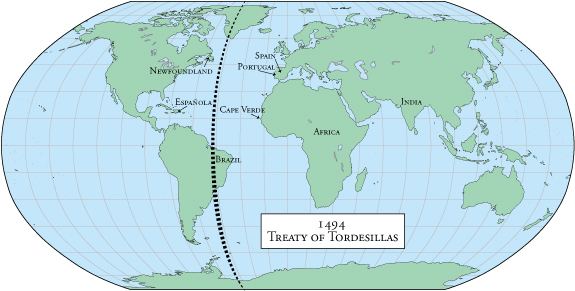 Portugalci
Španieli
Rozdelenie sveta medzi Španielsko a Portugalsko - Tordesillaská zmluva z roku 1494.
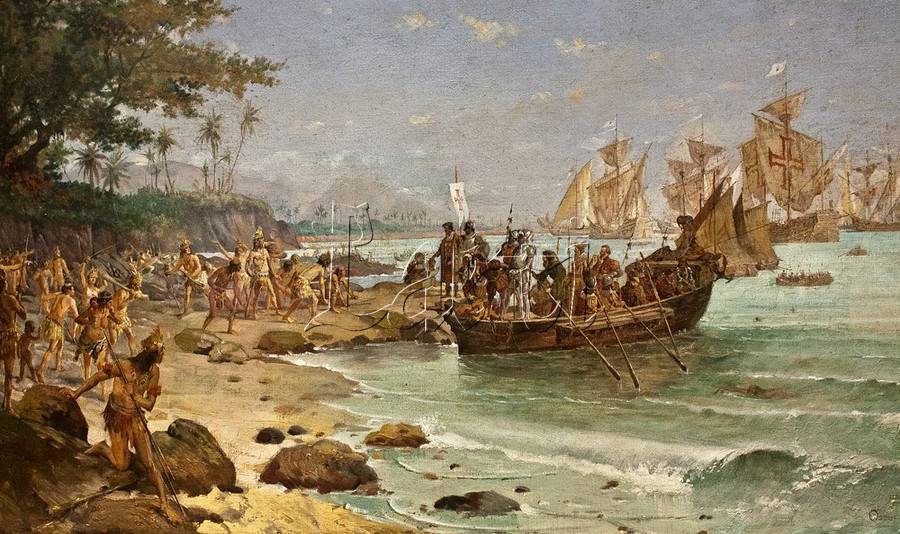 Dôsledky zámorských objavov
po veľkých zámorských objavoch a dobyvateľských výpravách svet sa rozšíril – Európania zistili, že ich svetadiel tvorí len malú časť Zeme – snažili sa všetky objavené priestory osídliť a zaviesť tam svoju kultúru

obyvateľstvo podmanených krajín obracali              na kresťanskú vieru, často násilím

Európania začali spoznávať odlišné civilizácie – mnohí sa postupne snažili pochopiť, že ľudia, ktorí vyzerajú inak, môžu mať rovnaké city a rovnaké práva ako oni; iným išlo len o bohatstvo
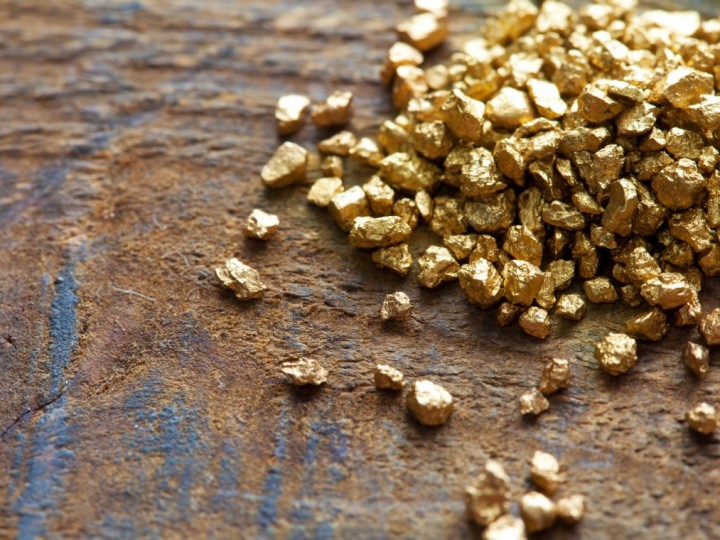 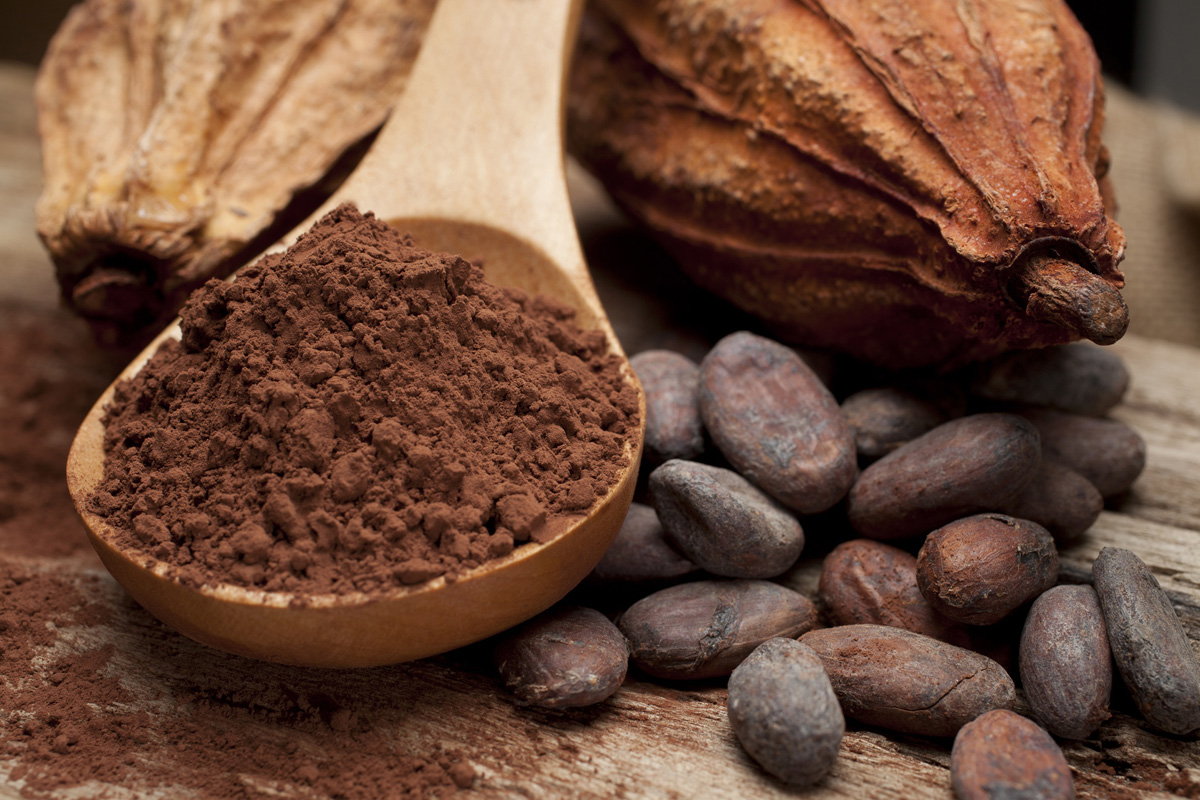 Dôsledky zámorských objavov
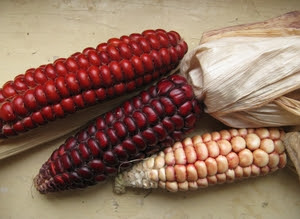 život Európanov pomohli zlepšiť mnohé dovtedy neznáme plodiny – kukurica, ananás, tabak, kakao, zemiaky, vanilka

zo zámoria si však doviezli aj mnohé neznáme choroby (syfylis), do zámoria zase zavliekli európske (chrípku, kiahne, záškrt)

Európania čoskoro v Amerike objavili aj zlato a drahé kovy – do Európy tak prúdilo ohromné bohatstvo
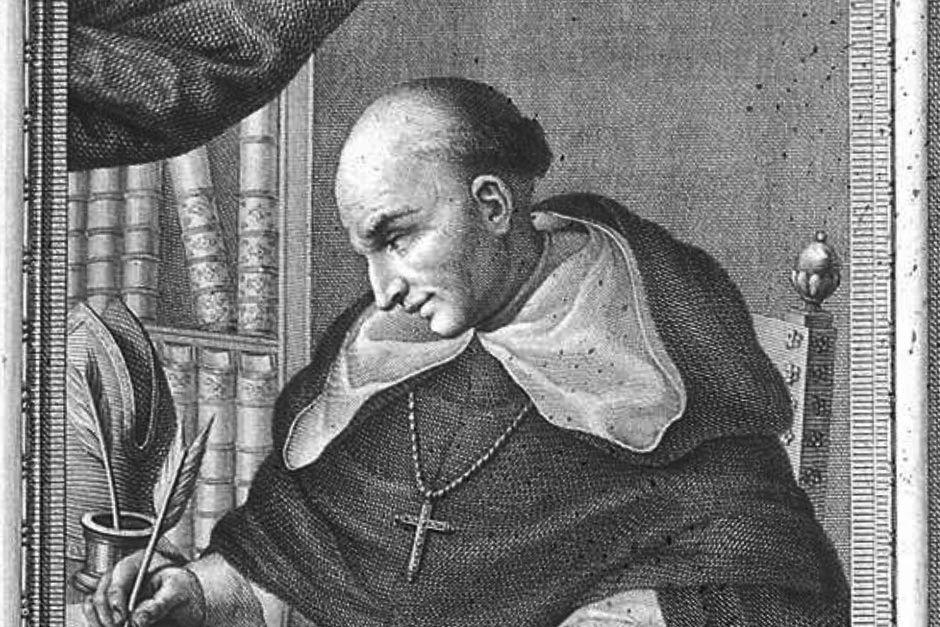 Otec Indiánov
jedným zo zástancov indiánskeho obyvateľstva pred spôsobmi bielych dobyvateľov bol katolícky kňaz – dominikán, sám bývalý bohatý majiteľ plantáži v dnešnom Mexiku Bartolomé de Las Casas

roky kritizoval vraždy, týranie a utláčanie domorodého obyvateľstva, ktorého sa dopúšťali španielski kolonizátori

celý život bojoval za rovnoprávnosť všetkých rás a ľudí
Bartolomé de Las Casas
ĎAKUJEM ZA POZORNOSŤ